เสวนาระบบบัญชีสามมิติและงานบัญชีประจำปี 2560
การเตรียมความพร้อมด้านงานบัญชี
ก่อนสิ้นปีงบประมาณ
ผู้บรรยาย : นันทกร เปลี่ยนสี
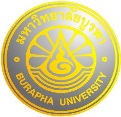 งานบัญชี กองคลังและทรัพย์สิน
หัวข้อการเสวนา
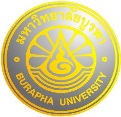 งานบัญชี กองคลังและทรัพย์สิน
หัวข้อการเสวนา
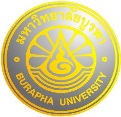 งานบัญชี กองคลังและทรัพย์สิน
ค่าใช้จ่ายค้างจ่าย
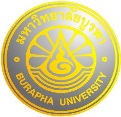 งานบัญชี กองคลังและทรัพย์สิน
ค่าใช้จ่ายค้างจ่าย
ค่าใช้จ่ายค้างจ่าย หมายถึง ค่าใช้จ่ายหรือบริการ

    ที่ได้รับหรือใช้ประโยชน์แล้วในงวดบัญชีนั้น แต่ยังไม่ได้

    ทำการจ่ายเงินและยังไม่ได้มีการบันทึกบัญชี (ตั้งหนี้ AP)
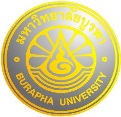 งานบัญชี กองคลังและทรัพย์สิน
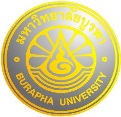 งานบัญชี กองคลังและทรัพย์สิน
ตัวอย่าง : ค่าใช้จ่ายค้างจ่าย
พัสดุ
การเงิน
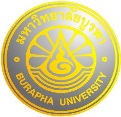 งานบัญชี กองคลังและทรัพย์สิน
รายงานค่าใช้จ่ายค้างจ่าย
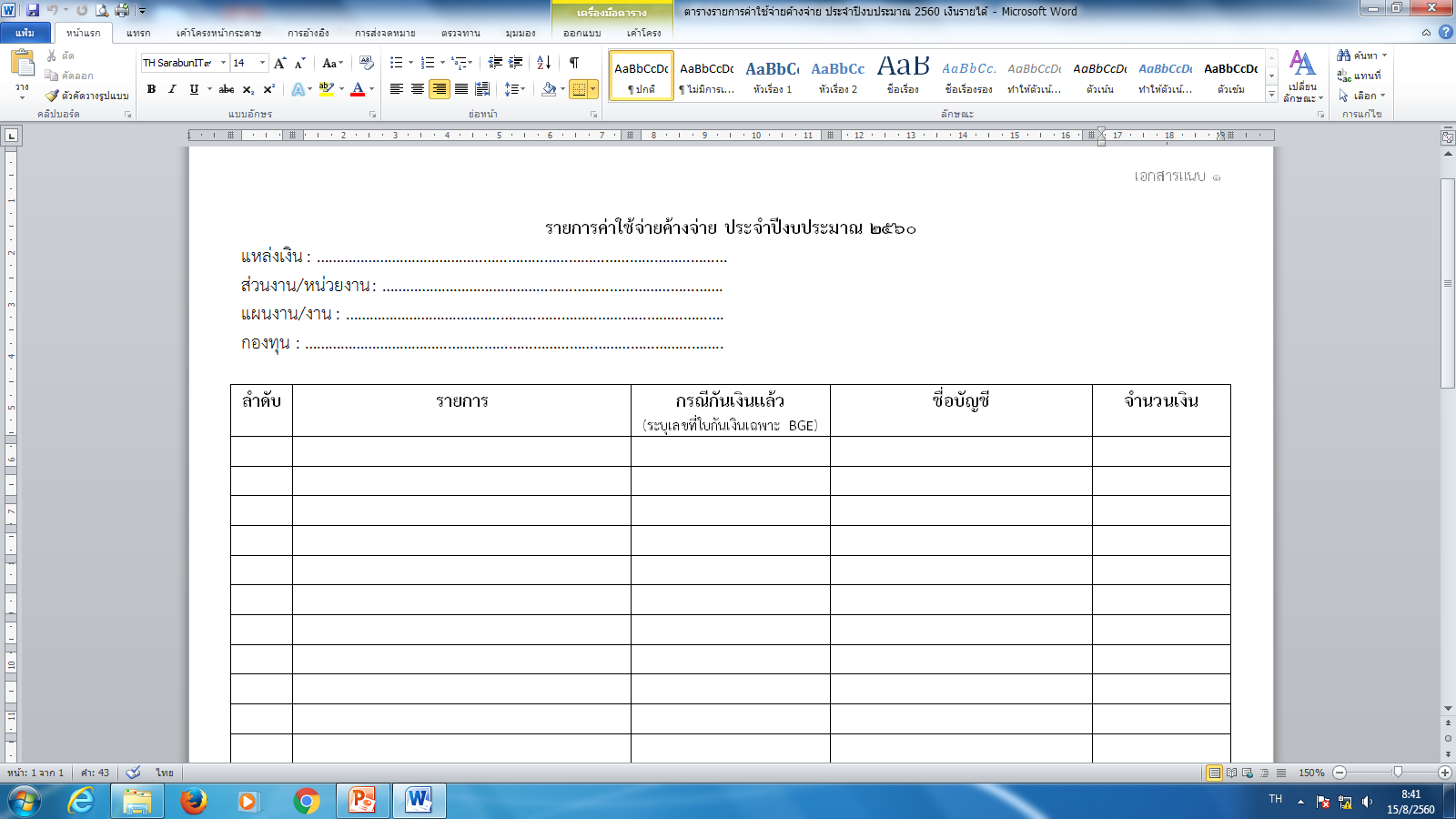 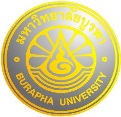 งานบัญชี กองคลังและทรัพย์สิน
เอกสารประกอบการส่งรายงานค่าใช้จ่ายค้างจ่าย
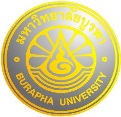 งานบัญชี กองคลังและทรัพย์สิน
กรณีประมาณการค่าใช้จ่ายค้างจ่าย
ค่าไฟฟ้า
ค่าน้ำประปา
ค่าโทรศัพท์และโทรสาร
ค่าไปรษณีย์
ค่าบริการสื่อสารและโทรคมนาคม
ประมาณการโดยใช้ค่าเฉลี่ย 3 เดือนย้อนหลัง 
และต้องแสดงที่มาของตัวเลขที่นำมาคำนวณ
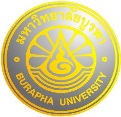 งานบัญชี กองคลังและทรัพย์สิน
การเรียกรายงานการกันเงินงบประมาณ
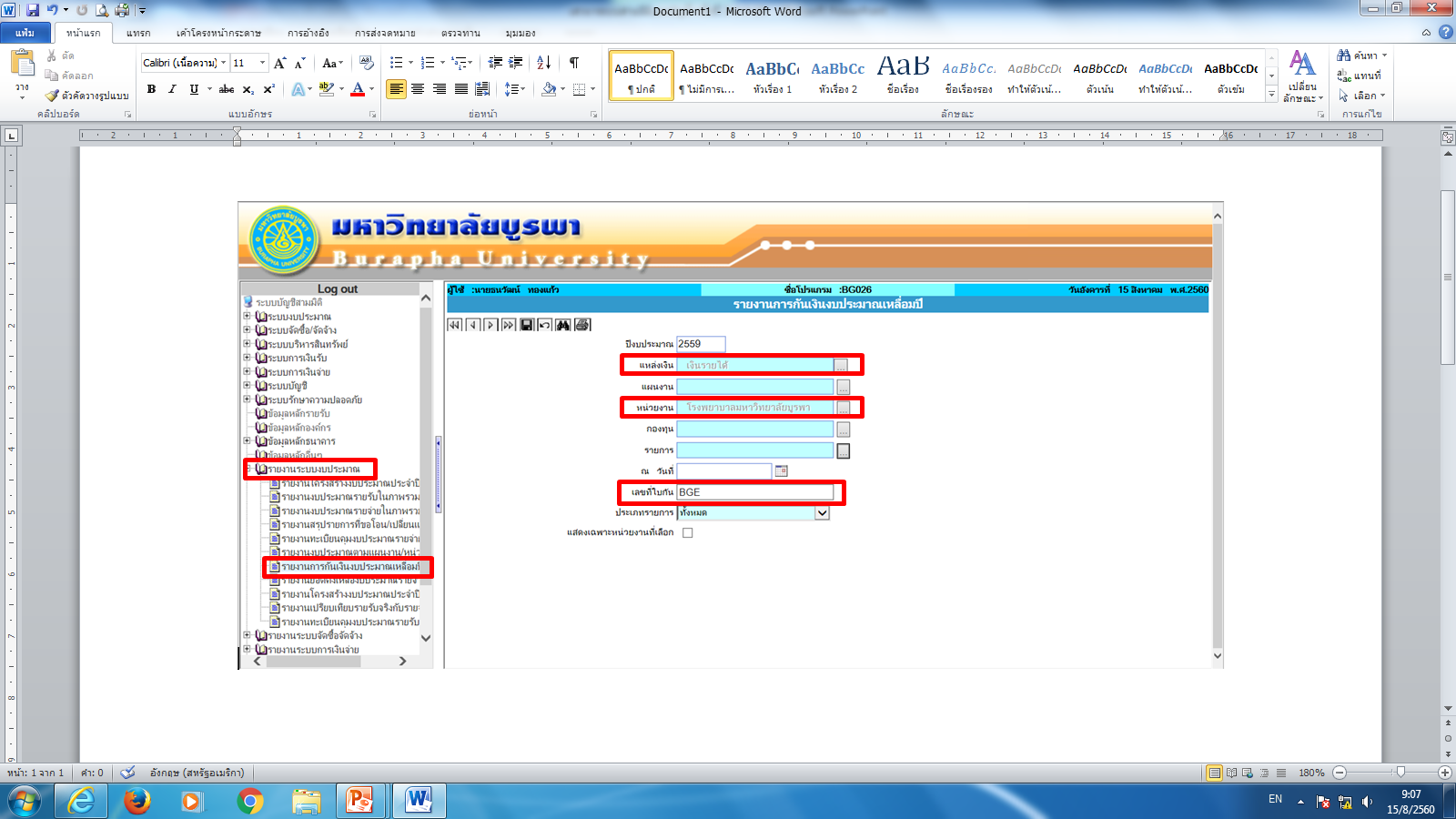 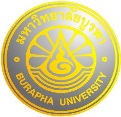 งานบัญชี กองคลังและทรัพย์สิน
การเรียกรายงานการกันเงินงบประมาณ
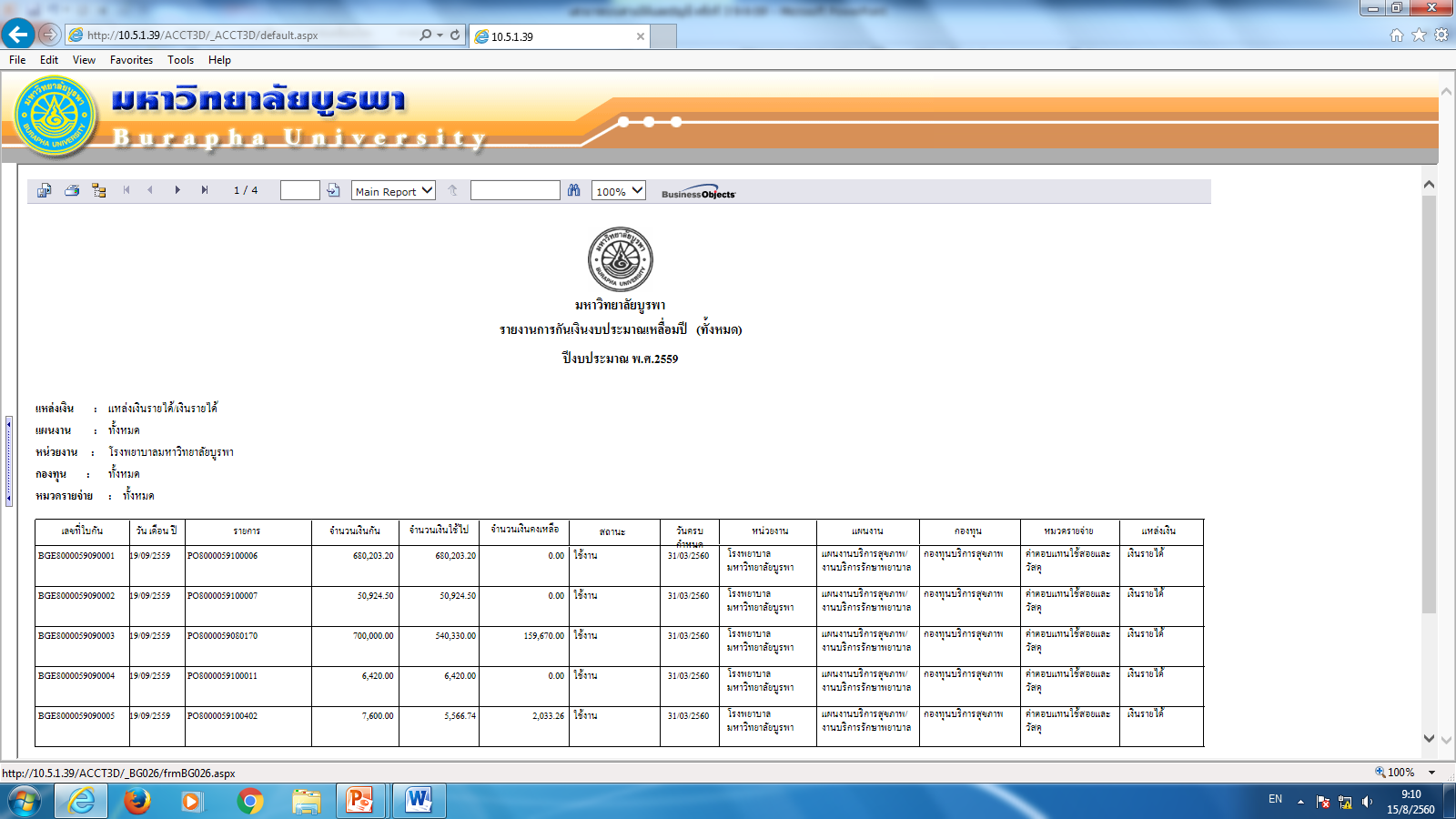 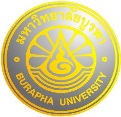 งานบัญชี กองคลังและทรัพย์สิน
หลังจากที่ส่งข้อมูลให้บันทึกค่าใช้จ่ายค้างจ่ายแล้วต้องเตรียมข้อมูลด้วยว่าค่าใช้จ่ายค้างจ่ายดังกล่าวบันทึกเบิกเป็น AP อะไรบ้างเพื่อใช้เป็นข้อมูลให้สำนักตรวจเงินแผ่นดินตรวจสอบในภายหลัง
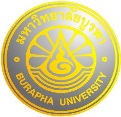 งานบัญชี กองคลังและทรัพย์สิน
ข้อสังเกต : สำนักตรวจเงินแผ่นดินค่าใช้จ่ายค้างเบิกข้ามปีงบประมาณที่ไม่ส่งมาบันทึกเป็นค่าใช้จ่ายค้างจ่ายก่อนขออนุมัติไม่ควรอนุมัติให้เบิกจ่าย
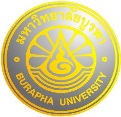 งานบัญชี กองคลังและทรัพย์สิน
ค่าใช้จ่ายจ่ายล่วงหน้า
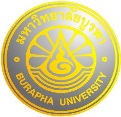 งานบัญชี กองคลังและทรัพย์สิน
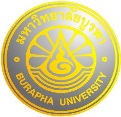 งานบัญชี กองคลังและทรัพย์สิน
ค่าใช้จ่ายจ่ายล่วงหน้า
ค่าใช้จ่ายจ่ายล่วงหน้า คือ ค่าใช้จ่ายที่เป็นค่าบริการ ค่าสมาชิก 

   หรือค่าใช้จ่ายอื่น ๆ ที่ส่วนงาน/หน่วยงานชำระค่าบริการไปแล้ว แต่ผู้ขาย

   ยังไม่ได้ให้บริการหรือให้บริการยังไม่ครบตามกำหนด เช่น ค่าประกันภัย 

   ค่าสมาชิกวารสาร ค่าลิขสิทธิ์การใช้โปรแกรม ค่าสมาชิกทางอิเล็กทรอนิคส์ 

   เป็นต้น
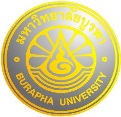 งานบัญชี กองคลังและทรัพย์สิน
รายงานค่าใช้จ่ายจ่ายล่วงหน้า
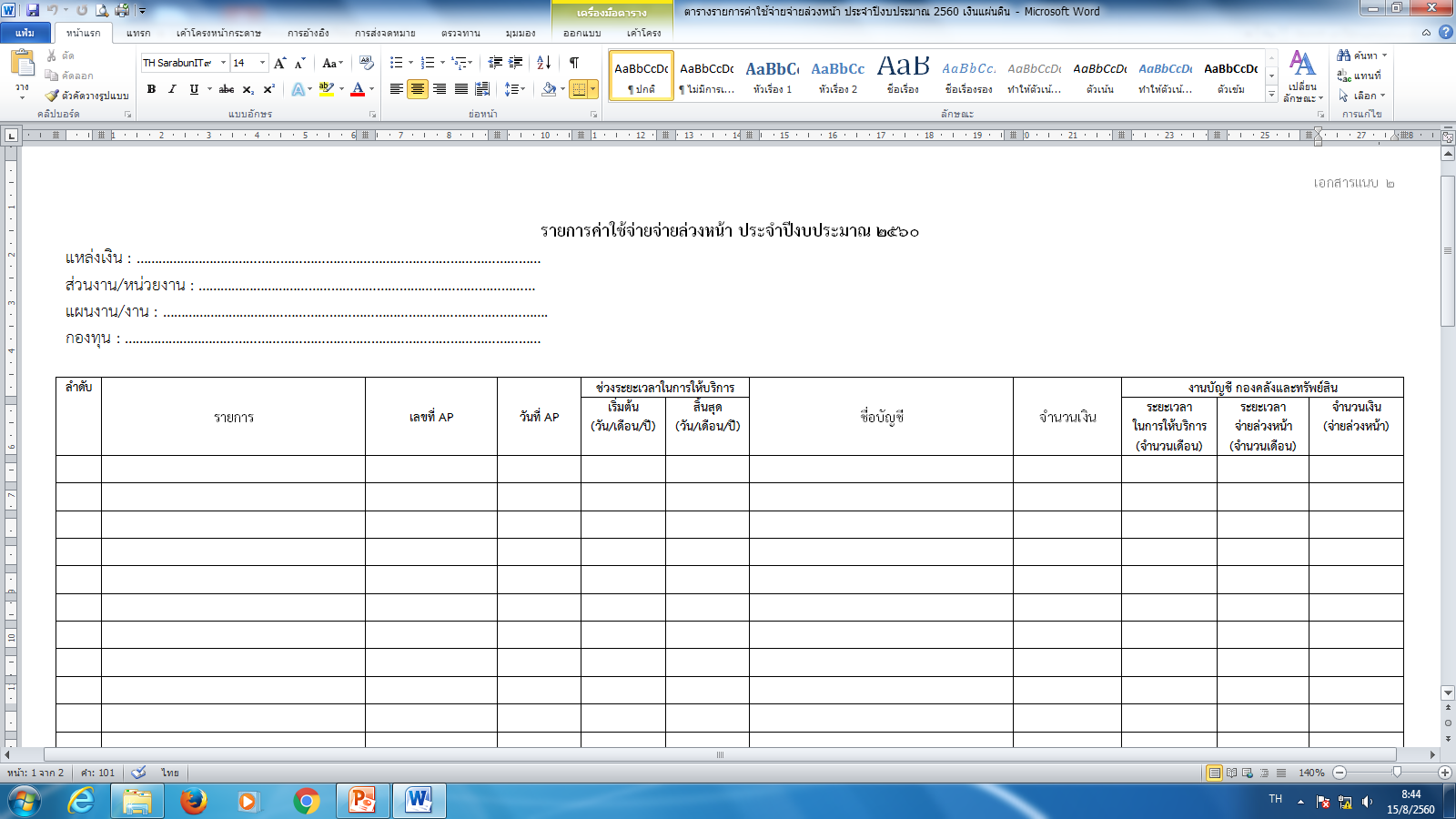 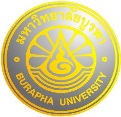 งานบัญชี กองคลังและทรัพย์สิน
เอกสารประกอบการส่งรายงานค่าใช้จ่ายจ่ายล่วงหน้า
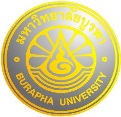 งานบัญชี กองคลังและทรัพย์สิน
รายได้รับล่วงหน้า
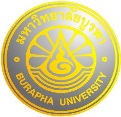 งานบัญชี กองคลังและทรัพย์สิน
รายได้รับล่วงหน้า
รายได้รับล่วงหน้า หมายถึง รายได้ที่ได้รับมาแล้วโดยที่

   จำนวนเงินที่ได้รับมานั้น มีภาระผูกพันที่จะต้องให้บริการ

   หรือผลประโยชน์กับบุคคลอื่นในงวดบัญชีถัดไป
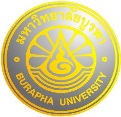 งานบัญชี กองคลังและทรัพย์สิน
รายได้รับล่วงหน้า
รายได้รับล่วงหน้า คือ รายได้ที่ส่วนงาน/หน่วยงานได้รับชำระ

     จากผู้ที่จะมาใช้บริการหรือมาใช้บริการแล้วเพียงบางส่วน ซึ่งส่วนงาน/

     หน่วยงานจะต้องให้บริการต่อไปอีกในปีงบประมาณถัดไป เช่น ค่าหอพัก 

     ค่าเช่าห้องเรียน/ห้องประชุม ค่าเช่าอุปกรณ์ เป็นต้น
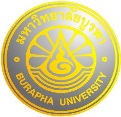 งานบัญชี กองคลังและทรัพย์สิน
รายได้รับล่วงหน้า
ณ 30 กันยายน 2560 ขอให้ส่วนงานส่งข้อมูลรายได้ที่ได้รับเงิน หรือรับชำระ
ในปีงบประมาณ 2560 แต่มีระยะเวลาการให้บริการระหว่างปีงบประมาณ 2560 
จนถึงปีงบประมาณ 2561 หรือระยะเวลาการให้บริการจะเกิดขึ้นในปีงบประมาณ 2561
ค่าเช่าห้องประชุม
ส่วนงานรับชำระเงินค่าเช่าห้องประชุม วันที่ 1 กันยายน พ.ศ. 2560 
แต่ผู้มารับบริการจะใช้ห้องประชุม วันที่ 15 ตุลาคม พ.ศ.2560 
ดังนั้นส่วนงานจะต้องรับรู้เป็นรายได้รับล่วงหน้าทั้งจำนวน
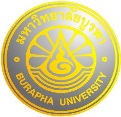 งานบัญชี กองคลังและทรัพย์สิน
รายได้รับล่วงหน้า
ค่าเช่าห้องเรียน
   ส่วนงานรับชำระเงินค่าเช่าห้องเรียนระหว่าง วันที่ 1 สิงหาคม พ.ศ. 2560 
   ถึง 31 ธันวาคม พ.ศ. 2560 ส่วนงานจะต้องให้บริการเช่าห้องเรียนตามกำหนด
   ระยะเวลาที่รับชำระเงิน ส่วนงานจะต้องรับรู้รายได้ตั้งแต่วันที่ 1 สิงหาคม 
   ถึง 30 กันยายน 2560 เป็นรายได้ของปีงบประมาณ 2560 
   และส่วนที่เหลือตั้งแต่วันที่ 1 ตุลาคม ถึง 31 ธันวาคม 2560 รับรู้เป็นรายได้
   รับล่วงหน้า
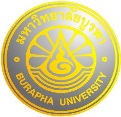 งานบัญชี กองคลังและทรัพย์สิน
รายงานรายได้รับล่วงหน้า
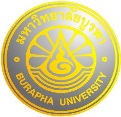 งานบัญชี กองคลังและทรัพย์สิน
รายได้ค้างรับ
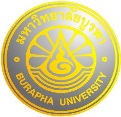 งานบัญชี กองคลังและทรัพย์สิน
รายได้ค้างรับ
รายได้ค้างรับ หมายถึง ค่าบริการหรือผลประโยชน์จากการขายสินค้าหรือให้บริการไปแล้ว แต่ยังมิได้รับเงินหรือรับผลประโยชน์จากผู้ได้รับบริการและยังมิได้บันทึกบัญชี
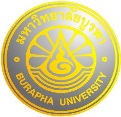 งานบัญชี กองคลังและทรัพย์สิน
รายได้ค้างรับ
รายได้ค้างรับ คือ ค่าบริการที่ส่วนงาน/หน่วยงานให้บริการ

 ไปเรียบร้อยแล้ว แต่ยังไม่ได้รับชำระค่าบริการจากผู้ได้รับบริการ

 ซึ่งผู้รับบริการจะชำระค่าบริการในปีงบประมาณถัดไป
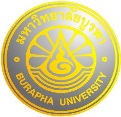 งานบัญชี กองคลังและทรัพย์สิน
รายได้ค้างรับ
ณ 30 กันยายน 2560 ขอให้ส่วนงานส่งข้อมูลรายได้ที่เกิดขึ้น
   ในปีงบประมาณ 2560 แต่ยังไม่ได้บันทึกรับเงิน (RV) ในระบบบัญชีสามมิติ
   ภายในปีงบประมาณ 2560 เช่น รายได้ค่าดูแลผู้สูงอายุ ซึ่งได้ให้บริการดูแล
   ผู้สูงอายุแล้วตั้งแต่เดือนสิงหาคม 2560 - กันยายน 2560  แต่ยังไม่ได้รับเงิน
   ในปีงบประมาณ 2560 เป็นต้น
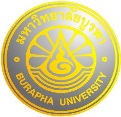 งานบัญชี กองคลังและทรัพย์สิน
รายงานรายได้ค้างรับ
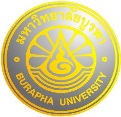 งานบัญชี กองคลังและทรัพย์สิน
ส่วนงาน/หน่วยงานที่มีค่าหอพักนิสิต/นักเรียน
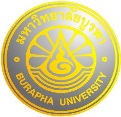 งานบัญชี กองคลังและทรัพย์สิน
ระยะเวลาการบันทึกบัญชีรับรู้รายได้ค่าหอพักนิสิต/นักเรียน
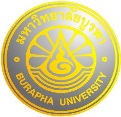 งานบัญชี กองคลังและทรัพย์สิน
การบันทึกบัญชีรับรู้รายได้ค่าหอพักนิสิต/นักเรียน
ภาคเรียนที่ 1		
1. รับเงินก่อนเปิดภาคเรียน ตั้งแต่วันแรก 		
	Dr.เงินสด	XX
		Cr.รายได้ค่าหอพักรับล่วงหน้า    XX	
**เจ้าหน้าที่การเงินของส่วนงานบันทึก RV โดยบันทึกบัญชีเป็น รายได้ค่าหอพักรับล่วงหน้า
	
2. ณ วันเปิดภาคเรียน เดือนสิงหาคม รับรู้รายได้ค่าหอพักรับล่วงหน้า ไปเป็นรายได้  
	Dr.รายได้ค่าหอพักรับล่วงหน้า     XX		
		Cr.รายได้ค่าหอพักนิสิต/นักเรียน     XX
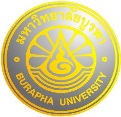 งานบัญชี กองคลังและทรัพย์สิน
การบันทึกบัญชีรับรู้รายได้ค่าหอพักนิสิต/นักเรียน
ภาคเรียนที่ 1			
3. รับเงิน หลังจากเปิดภาคเรียน สิงหาคม - 30 กันยายน		
	Dr.เงินสด	 XX
		Cr.รายได้ค่าหอพักนิสิต/นักเรียน   XX 
**เจ้าหน้าที่การเงินของส่วนงานบันทึก RV โดยบันทึกบัญชีเป็น รายได้ค่าหอพักนิสิต/นักเรียน
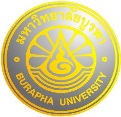 งานบัญชี กองคลังและทรัพย์สิน
การบันทึกบัญชีรับรู้รายได้ค่าหอพักนิสิต/นักเรียน
ภาคเรียนที่ 1	
4. ณ วันที่ 30 กันยายน  ตั้งบัญชีรายได้ค่าหอพักรับล่วงหน้าร้อยละ 60 
    และรับรู้เป็นรายได้ ร้อยละ 40
** โดยส่วนงานจะต้องส่งรายงานสรุปรายได้ค่าหอพักภาคเรียนที่ 1 มายังกองคลังฯ เพื่อให้กองคลังฯปรับปรุงบัญชี**
	Dr.รายได้ค่าหอพักนิสิต/นักเรียน     XX
		Cr.รายได้ค่าหอพักรับล่วงหน้า      XX

5. ณ วันที่ 1 ตุลาคม รับรู้รายได้ค่าหอพัก ร้อยละ 60
	Dr.รายได้ค่าหอพักรับล่วงหน้า (ร้อยละ 60)     XX 
		Cr.รายได้ค่าหอพักนิสิต/นักเรียน (ร้อยละ 60)     XX
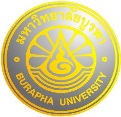 งานบัญชี กองคลังและทรัพย์สิน
การบันทึกบัญชีรับรู้รายได้ค่าหอพักนิสิต/นักเรียน
ภาคเรียนที่ 2		
1. รับเงินก่อนเปิดภาคเรียน
	Dr.เงินสด	XX		 
		Cr.รายได้ค่าหอพักรับล่วงหน้า    XX	
**เจ้าหน้าที่การเงินของส่วนงานบันทึก RV โดยบันทึกบัญชีเป็น รายได้ค่าหอพักรับล่วงหน้า
	
2. ณ วันเปิดภาคเรียน เดือนมกราคม รับรู้รายได้ค่าหอพักรับล่วงหน้า ไปเป็นรายได้
	Dr.รายได้ค่าหอพักรับล่วงหน้า     XX		
		Cr.รายได้ค่าหอพักนิสิต/นักเรียน     XX
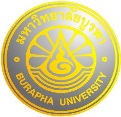 งานบัญชี กองคลังและทรัพย์สิน
การบันทึกบัญชีรับรู้รายได้ค่าหอพักนิสิต/นักเรียน
ภาคเรียนที่ 2				
3. รับเงิน หลังจากเปิดภาคเรียนไปแล้ว
	Dr.เงินสด	 XX 		                 
		Cr.รายได้ค่าหอพักนิสิต/นักเรียน   XX 	
**เจ้าหน้าที่การเงินของส่วนงานบันทึก RV โดยบันทึกบัญชีเป็น รายได้ค่าหอพักนิสิต/นักเรียน
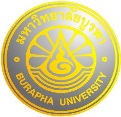 งานบัญชี กองคลังและทรัพย์สิน
การบันทึกบัญชีรับรู้รายได้ค่าหอพักนิสิต/นักเรียน
ภาคฤดูร้อน		
1. รับเงินก่อนเปิดภาคเรียน
	Dr.เงินสด	XX		
		Cr.รายได้ค่าหอพักรับล่วงหน้า    XX	
**เจ้าหน้าที่การเงินของส่วนงานบันทึก RV โดยบันทึกบัญชีเป็น รายได้ค่าหอพักรับล่วงหน้า

2. ณ วันเปิดภาคเรียน เดือนมิถุนายน รับรู้รายได้ค่าหอพักรับล่วงหน้า ไปเป็นรายได้
	Dr.รายได้ค่าหอพักรับล่วงหน้า     XX		
		Cr.รายได้ค่าหอพักนิสิต/นักเรียน     XX
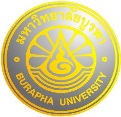 งานบัญชี กองคลังและทรัพย์สิน
การบันทึกบัญชีรับรู้รายได้ค่าหอพักนิสิต/นักเรียน
ภาคฤดูร้อน		
3. รับเงิน หลังจากเปิดภาคเรียนไปแล้ว		
	Dr.เงินสด	 XX 		                 
		Cr.รายได้ค่าหอพักนิสิต/นักเรียน   XX 	
 **เจ้าหน้าที่การเงินของส่วนงานบันทึก RV โดยบันทึกบัญชีเป็น รายได้ค่าหอพักนิสิต/นักเรียน
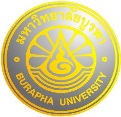 งานบัญชี กองคลังและทรัพย์สิน
สรุปเรื่องรายได้ค่าหอพักนิสิต/นักเรียน
1.การเงินของส่วนงานจะบันทึกรับเงิน  (RV)  ค่าหอพักนักเรียน/นิสิต โดย
	1.1 ถ้ารับเงินก่อนที่นิสิตจะเข้าหอพัก หรือ ก่อนเปิดภาคเรียนในภาคเรียนนั้น ๆ
   ให้เลือกผังบัญชี รายได้ค่าหอพักรับล่วงหน้า
	1.2 แต่ถ้ารับเงินในวันที่นิสิตเข้าหอพัก หรือ หลังจากเปิดภาคเรียนในภาคเรียนนั้น ๆ
   ไปแล้วให้เลือกผังบัญชี รายได้ค่าหอพักนิสิต/นักเรียน
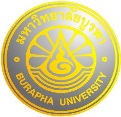 งานบัญชี กองคลังและทรัพย์สิน
สรุปเรื่องรายได้ค่าหอพักนิสิต/นักเรียน
2. ณ วันที่ 30 กันยายน ส่วนงานจะต้องส่งรายงานรายได้ค่าหอพักนิสิต/นักเรียน 
    ของภาคเรียนที่ 1 ให้กองคลังและทรัพย์สินเพื่อทำการปรับปรุงบัญชีรับรู้เป็นรายได้
   ในปีงบประมาณนั้น ๆ ร้อยละ 40 และรับล่วงหน้าร้อยละ 60

3. กรณีที่รับเงินค่าหอพักรับล่วงหน้า ภาคเรียนที่ 1 กับภาคฤดูร้อน พร้อมกัน
   ให้เจ้าหน้าที่การเงิน พิมพ์รายละเอียดการรับเงิน (RV) ในระบบบัญชีสามมิติด้วยว่า
   รายได้ค่าหอพักรับล่วงหน้าของภาคเรียนใด และจำนวนเท่าไร
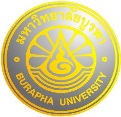 งานบัญชี กองคลังและทรัพย์สิน
เงินประกันสัญญา
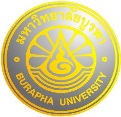 งานบัญชี กองคลังและทรัพย์สิน
เงินประกันสัญญา
1. เจ้าหน้าที่พัสดุของส่วนงาน ตรวจสอบรายงานเงินประกันสัญญา ว่ามีเงินประกัน
สัญญาที่ครบกำหนดถอนคืนแล้ว แต่ทางส่วนงานยังไม่ได้ดำเนินการถอนคืนให้แก่ผู้วาง
หลักประกันหรือไม่ ถ้ามีให้เจ้าหน้าที่พัสดุเร่งดำเนินการถอนคืนหลักประกันสัญญาให้แก่ผู้วางหลักประกัน ตามระเบียบมหาวิทยาลัยบูรพาว่าด้วยการพัสดุ พ.ศ. 2557 ข้อ 112 (2) หลักประกันสัญญาให้คืนให้แก่คู่สัญญาหรือผู้ค้ำประกันโดยเร็วและอย่างช้าต้องไม่เกิน 15 วัน 

	2. เงินประกันสัญญาคงค้างเป็นเวลานาน เนื่องจากไม่สามารถติดตามผู้วางหลักประกันให้มารับหลักประกันสัญญาคืนได้  ให้เจ้าหน้าที่พัสดุของส่วนงานรวบรวมหลักฐานการติดตาม และทำบันทึกมายังกองคลังและทรัพย์สินพร้อมแนบหลักฐานการติดตาม เพื่อขอตัดโอนบัญชีไปเป็นรายรับอื่น ของส่วนงานนั้นๆ โดยส่วนงานจะต้องเป็นผู้ทำบันทึกเบิก AP 
และนำส่งเข้าเป็นรายรับอื่น
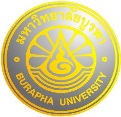 งานบัญชี กองคลังและทรัพย์สิน
เงินประกันสัญญา
3. เงินประกันสัญญาเลือกวันที่ครบกำหนดผิด ให้เจ้าหน้าที่พัสดุของส่วนงาน 
ทำบันทึกข้อความขอแก้ไขวันที่ครบกำหนดใหม่ ส่งมายังกองคลังและทรัพย์สิน

	4. ทุกสิ้นเดือน ให้เจ้าหน้าที่พัสดุของส่วนงาน จัดทำรายงานเงินประกันสัญญาคงค้าง ณ วันสิ้นเดือนนั้นๆ ส่งมายังกองคลังและทรัพย์สิน และตรวจสอบว่ามีเงินประกันสัญญาใด
ที่ครบกำหนดแล้วตามรายงาน แต่ทางส่วนงานยังไม่ได้ดำเนินการถอนคืนให้แก่ผู้วางหลักประกันให้ชี้แจงเหตุผลที่ยังไม่ได้ดำเนินการคืนหลักในแบบชี้แจงรายละเอียดการคืนหลักประกันสัญญา โดยแนบมากับรายงานเงินประกันสัญญาประจำเดือน
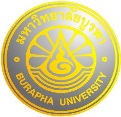 งานบัญชี กองคลังและทรัพย์สิน
เงินประกันสัญญา
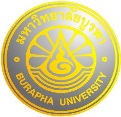 งานบัญชี กองคลังและทรัพย์สิน
แบบชี้แจงรายละเอียดการคืนหลักประกันสัญญา
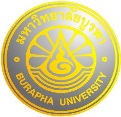 งานบัญชี กองคลังและทรัพย์สิน
วิธีการเรียกรายงานเงินประกันสัญญาคงค้าง
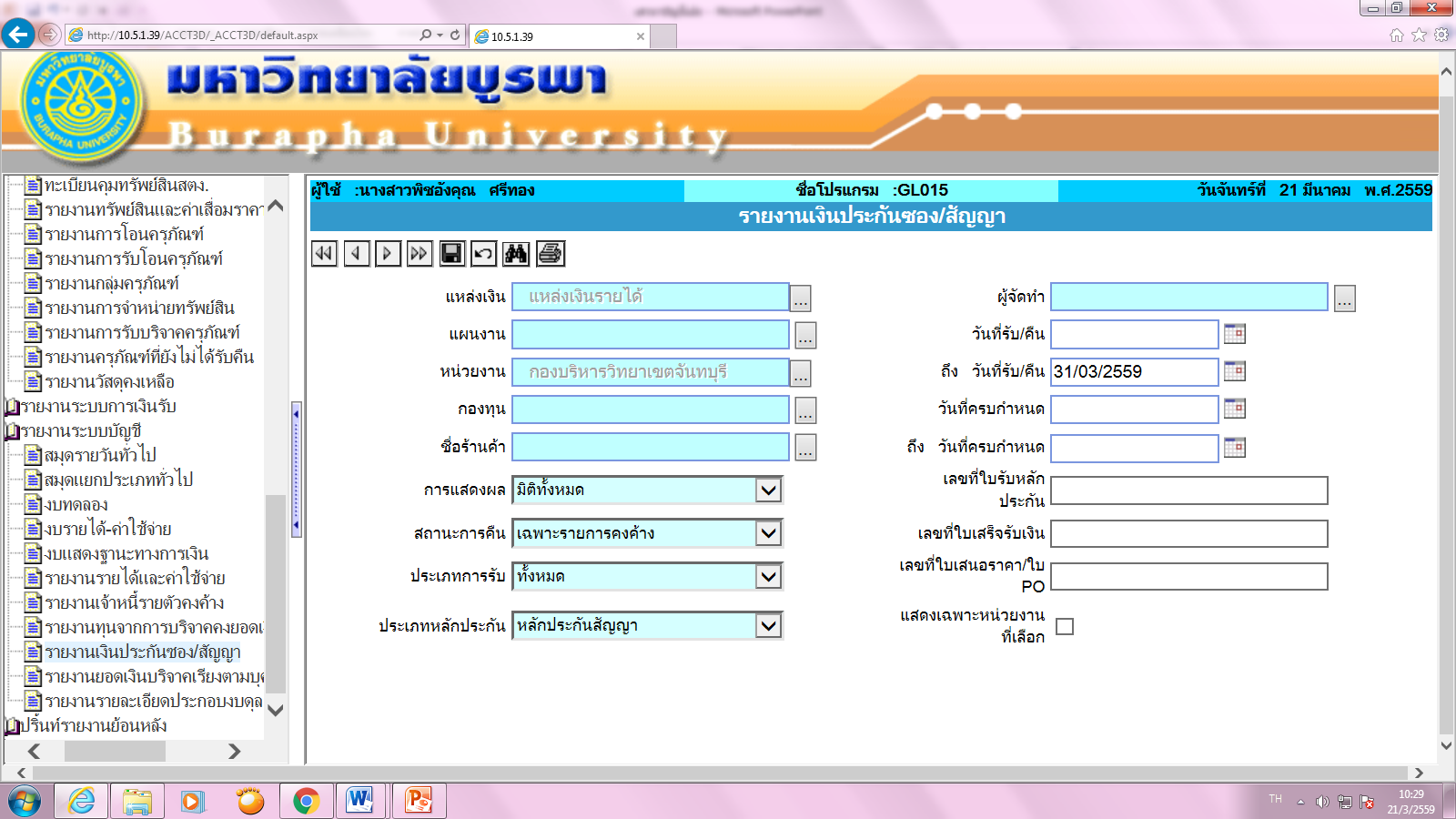 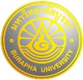 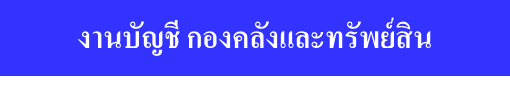 ตัวอย่างรายงานเงินประกันสัญญาคงค้าง
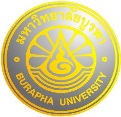 งานบัญชี กองคลังและทรัพย์สิน
ข้อมูลการส่งรายงานเงินประกันสัญญาประจำเดือน
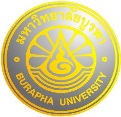 งานบัญชี กองคลังและทรัพย์สิน
ข้อมูลการส่งรายงานเงินประกันสัญญาประจำเดือน
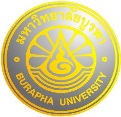 งานบัญชี กองคลังและทรัพย์สิน
ข้อมูลการส่งรายงานเงินประกันสัญญาประจำเดือน
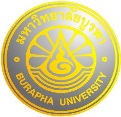 งานบัญชี กองคลังและทรัพย์สิน
ข้อมูลการส่งรายงานเงินประกันสัญญาประจำเดือน
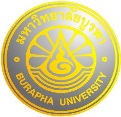 งานบัญชี กองคลังและทรัพย์สิน
วัสดุคงเหลือ
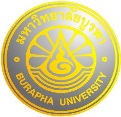 งานบัญชี กองคลังและทรัพย์สิน
วัสดุคงเหลือ
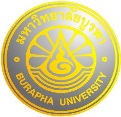 งานบัญชี กองคลังและทรัพย์สิน
วิธีการเรียกรายงานวัสดุคงเหลือประจำเดือน
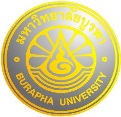 งานบัญชี กองคลังและทรัพย์สิน
ข้อมูลการส่งรายงานวัสดุคงเหลือประจำเดือน
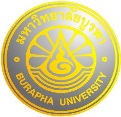 งานบัญชี กองคลังและทรัพย์สิน
ข้อมูลการส่งรายงานวัสดุคงเหลือประจำเดือน
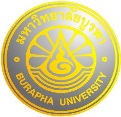 งานบัญชี กองคลังและทรัพย์สิน
ข้อมูลการส่งรายงานวัสดุคงเหลือประจำเดือน
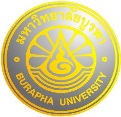 งานบัญชี กองคลังและทรัพย์สิน
ข้อมูลการส่งรายงานวัสดุคงเหลือประจำเดือน
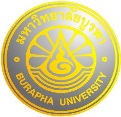 งานบัญชี กองคลังและทรัพย์สิน
การขอยกเลิก RV
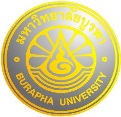 งานบัญชี กองคลังและทรัพย์สิน
การติดตาม AP คงค้างที่บันทึกในระบบบัญชีสามมิตินานกว่า 2 เดือน
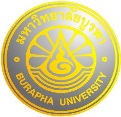 งานบัญชี กองคลังและทรัพย์สิน
การติดตาม AP คงค้างที่บันทึกในระบบบัญชีสามมิตินานกว่า 2 เดือน
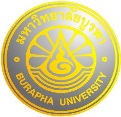 งานบัญชี กองคลังและทรัพย์สิน
การติดตาม AP คงค้างที่บันทึกในระบบบัญชีสามมิตินานกว่า 2 เดือน
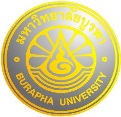 งานบัญชี กองคลังและทรัพย์สิน
การติดตาม AP คงค้างที่บันทึกในระบบบัญชีสามมิตินานกว่า 2 เดือน
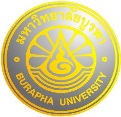 งานบัญชี กองคลังและทรัพย์สิน
แจ้งการตัดโอนเงิน
ที่โอนเข้าบัญชีเงินฝากธนาคาร
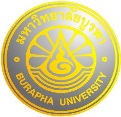 งานบัญชี กองคลังและทรัพย์สิน
แจ้งการตัดโอนเงินที่โอนเข้าบัญชีเงินฝากธนาคาร
ตามที่สำนักตรวจเงินแผ่นดินจังหวัดชลบุรี ได้ตรวจสอบผลการดำเนินงานของมหาวิทยาลัยประจำปีงบประมาณ 2559 พบว่ามีเงินโอนเข้าบัญชีธนาคาร ซึ่งมียอดคงค้างยังไม่มีผู้ประสงค์แจ้งออกใบเสร็จรับเงินจำนวนมาก ดังนั้นสำนักตรวจเงินแผ่นดินจังหวัดชลบุรีได้แนะนำให้มหาวิทยาลัยดำเนินการตัดโอนเงินที่ไม่มีผู้ประสงค์แจ้งออกใบเสร็จรับเงินเข้าเป็นรายได้ของมหาวิทยาลัยทุกสิ้นปีงบประมาณ ดังนั้นมหาวิทยาลัยขอแจ้งให้ทุกส่วนงาน/หน่วยงานทราบและถือปฏิบัติดังนี้
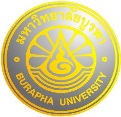 งานบัญชี กองคลังและทรัพย์สิน
แจ้งการตัดโอนเงินที่โอนเข้าบัญชีเงินฝากธนาคาร
1. เมื่อส่วนงาน/หน่วยงาน ได้แจ้งให้หน่วยงานหรือผู้ใด โอนเงินเข้าบัญชีเงินฝากธนาคารของมหาวิทยาลัยทุกบัญชี ให้ส่วนงาน/หน่วยงานติดตามขอหลักฐานการโอนเงิน      เพื่อนำมาออกใบเสร็จรับเงินทันที
                  2. หากมียอดเงินโอนคงค้างซึ่งยังไม่ออกใบเสร็จรับเงิน มหาวิทยาลัยจะดำเนินการ ตัดโอนเป็นเงินรายได้ของมหาวิทยาลัยแล้วส่วนงาน/หน่วยงานจะไม่สามารถเรียกร้องให้มหาวิทยาลัยคืนเงินจำนวนดังกล่าวได้อีก
                       ทั้งนี้มหาวิทยาลัยจะเริ่มดำเนินการตามคำแนะนำของสำนักตรวจเงินแผ่นดินจังหวัดชลบุรีในปีงบประมาณ 2561 เป็นต้นไป
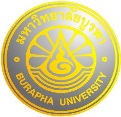 งานบัญชี กองคลังและทรัพย์สิน
แจ้งการตัดโอนเงินที่โอนเข้าบัญชีเงินฝากธนาคาร
ดังนั้น เงินโอนที่เข้ามาในปีงบประมาณ 2560 หากส่วนงาน/หน่วยงานได้รับแจ้ง     การโอนเงินเข้าบัญชีมหาวิทยาลัยจากผู้โอนเงิน ส่วนงาน/หน่วยงานต้องดำเนินการออกใบเสร็จรับเงิน ภายในวันที่ 31 สิงหาคม 2561
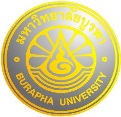 งานบัญชี กองคลังและทรัพย์สิน
เงินค้ำประกันผลงาน
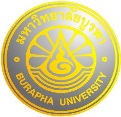 งานบัญชี กองคลังและทรัพย์สิน
เงินค้ำประกันผลงาน
การส่งเงินค้ำประกันผลงาน “รายได้จากการให้บริการวิชาการ” และ “รายได้จากการให้บริการวิจัย” ขอให้ส่วนงาน/หน่วยงาน นำส่งใบเสร็จเงินค้ำประกันผลงานพร้อมกันในวันที่นำส่งเงินรายได้โครงการนั้นๆ ให้กับกองคลังและทรัพย์สิน
	เมื่อต้องการขอคืนเงินค้ำประกันผลงาน ให้ส่วนงาน/หน่วยงาน ทำบันทึกข้อความ
ขอคืนใบเสร็จเงินค้ำประกันผลงานมายังกองคลังและทรัพย์สิน และทางกองคลังและทรัพย์สินจะดำเนินการคืนใบเสร็จเงินค้ำประกันผลงานไปยังส่วนงาน/หน่วยงาน
	ทั้งนี้จะมีหนังสือเวียนตามไปในภายหลังแจ้งเรื่องการนำส่งเงินค้ำประกันผลงาน